Discrete MathematicsMACM 101
Binay Bhattacharya
binay@cs.sfu.ca
Introduction
Borrowed some slides from Prof. Bart Selman slides:
	www.cs.cornell.edu/courses/cs2800/
Overview
Course Information
Course themes, goals
Syllabus
Course Information
Lectures: Mon, Wed, and Fri – 3:30 – 4:20
	Location: BLU9660
Lecturer: Binay Bhattacharya
	Office: TASC I 8017
	Phone: 778-782-3133
	Email: binay@cs.sfu.ca
Course Web site: www.cs.sfu.ca/~binay/2015/macm101/D2
Course information handout is available at the site.
Course Information
Grading
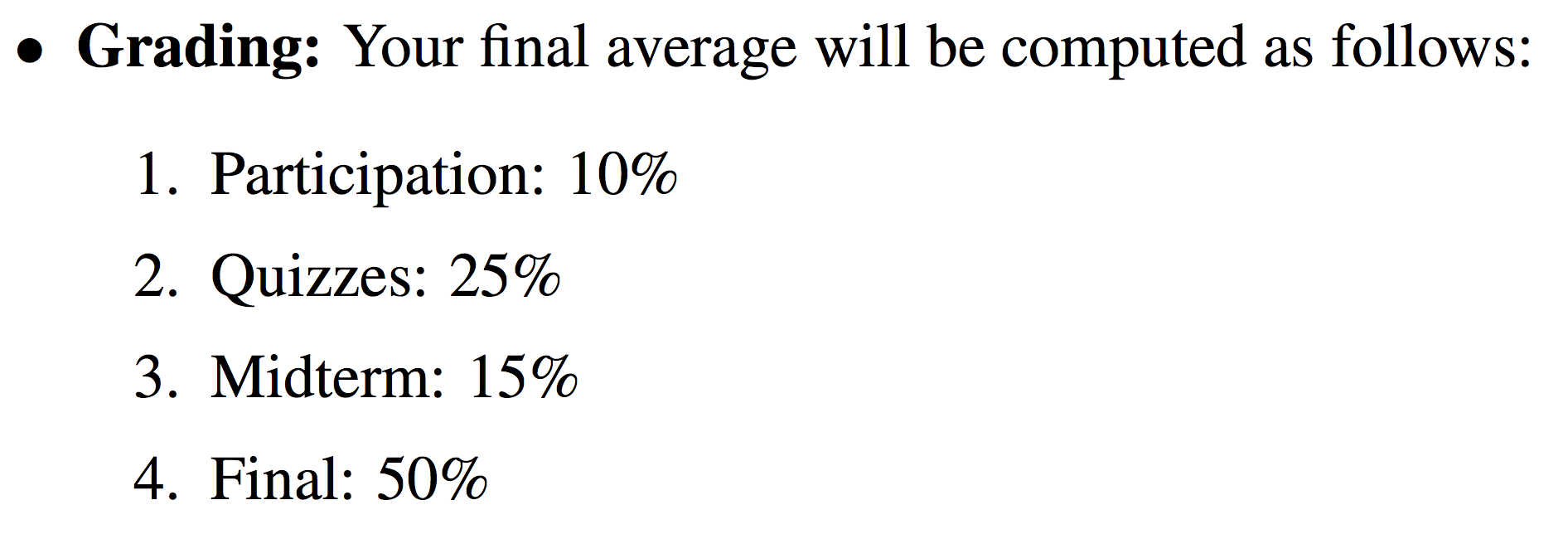 Grading
Participation
regular attendance of the classes and tutorials
working lots of exercises from the text
taking advantage of the office hours
overall involvement in the course
Grading
Quiz
5- to 6 quizzes
about 30 minutes long
test will be given during the tutorial
about a week prior to the quiz, a list of practice questions relevant to the quiz will be handed out.
Exams
closed-book and closed-notes
Other
Office hour (Monday, Friday 12:30 – 2:00)
feel free to stop by whenever you have a question, particularly if you are having trouble
Catching up is very difficult once you get behind

Exercises
solve as many problems as possible.
odd numbered questions in the text are solved
ask TA or the instructor for help.
What is MACM 101 about?
Continuous vs Discrete Math
Why is it computer science?
Mathematical techniques for Discrete Math
Continuous vs Discrete
Continuous Mathematics
Objects vary continuously
Example: analog wristwatch: from analog perspective,  between 10:30 am to 10:31 am there are infinitely many possible times
Differential equations
Continuous vs Discrete
Discrete Mathematics
Objects vary in a discrete way
Example: digital wristwatch: from analog perspective,  between 10:30 am to 10:31 am there are infinitely finitely many possible times. A digital watch does not show split seconds.
Integers --- core of discrete mathematics
Computer science – computers are digital.
What is MACM 101 about?
Why is it computer science?
Number Theory:RSA and Public-key Cryptography
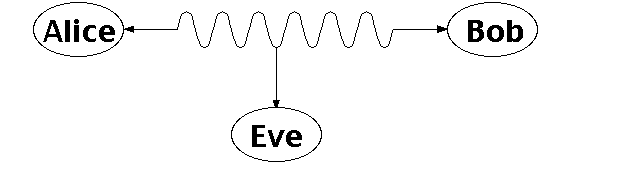 Alice and Bob have never met but they would like to 
exchange a message. Eve would like to eavesdrop.
E.g. between you and the Bank of America.
They could come up with a good encryption algorithm and exchange the encryption key – but how to do it without
Eve getting it? (If Eve gets it, all security
is lost.)
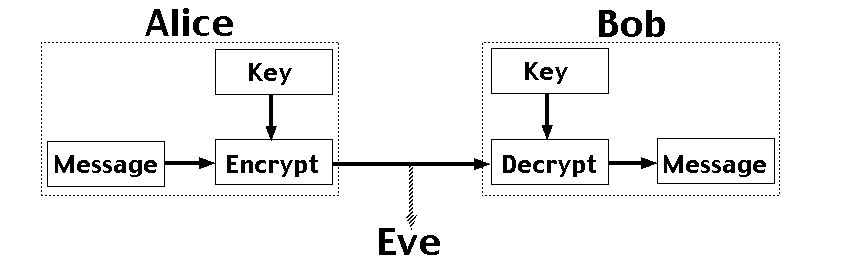 CS folks found the solution:
public key encryption. Quite remarkable
that that is feasible.
Automated Proofs:   
EQP - Robbin’s Algebras are all Boolean
A mathematical conjecture (Robbins conjecture) unsolved for decades.
First non-trivial mathematical theorem proved automatically.
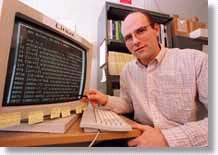 The Robbins problem was to determine whether one particular set of rules is  powerful enough to capture all of the laws of Boolean algebra.  One way to state the Robbins problem in mathematical terms is:
Can the equation not(not(P))=P be derived from the following three equations? 
[1] P or Q = Q or P,
[2] (P or Q) or R = P or (Q or R), 
[3] not(not(P or Q) or not(P or not(Q))) = P.
[An Argonne lab program] has come up with a major mathematical 
proof that would have been called creative if a human had thought of it.
                                                       New York Times, December, 1996
http://www-unix.mcs.anl.gov/~mccune/papers/robbins/
Coloring a Map
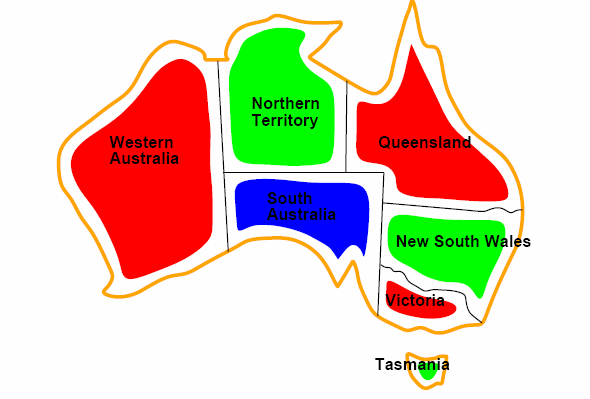 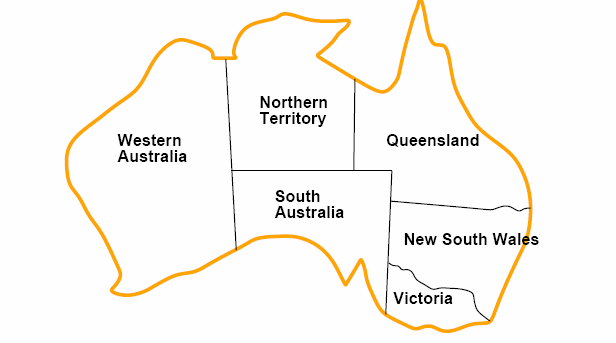 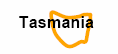 How to color this map so that no two 
adjacent regions have the same color?
Graph representation
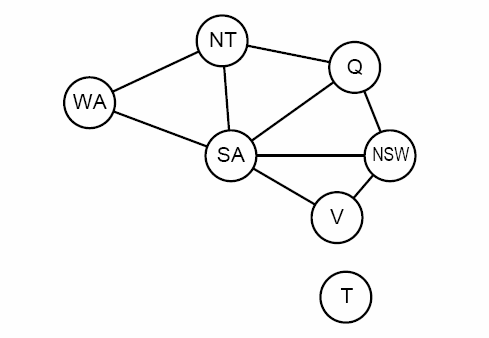 Coloring the nodes of the graph:
What’s the minimum number of colors such that  any two nodes
 connected by an edge have different colors?
Scheduling Final Exams
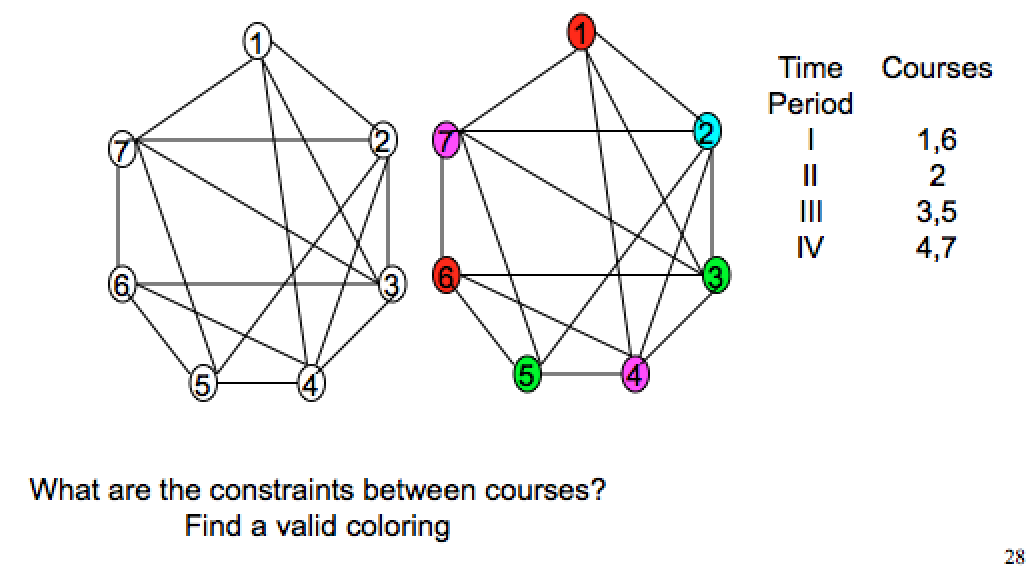 Traveling Salesman Problem
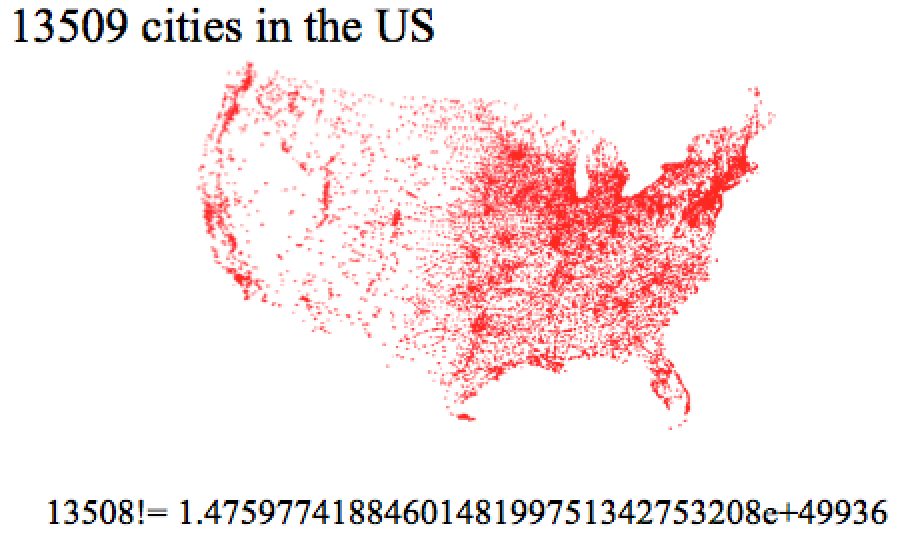 Traveling Salesman Problem
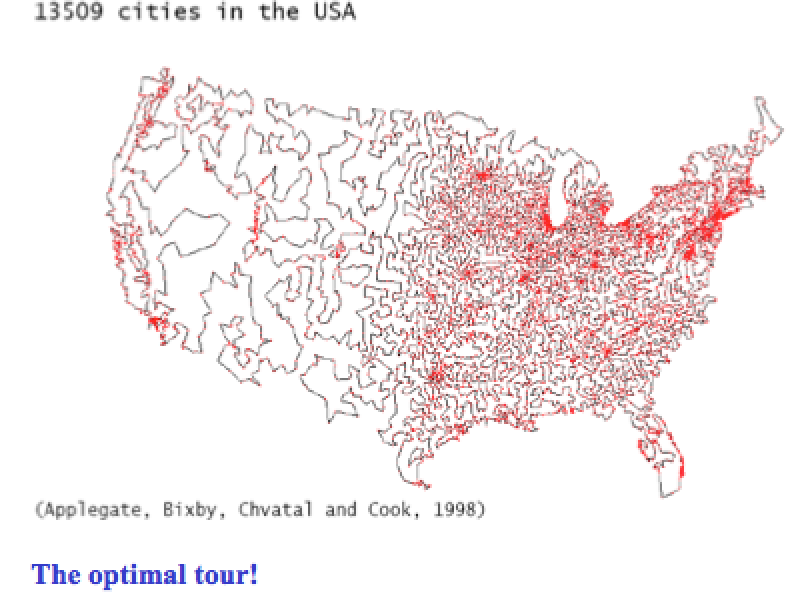 Probability and Chances
Importance of concepts from probability is rapidly increasing in CS:

Randomized algorithms
 primality testing; Google’s PageRank, “just” a random walk on the web!) 
in computation, having a few random bits really helps!

Machine Learning / Data Mining: 
find statistical regularities in large amounts of data. 

Natural language understanding
dealing with the ambiguity of language
Probability and Chances
Computer scientist have recently found a remarkable way to do this:

     “holographic proofs”

     Ask the author of the proof to write it down in a special encoding
     (size increases to, say, 50,000 pages of 0 / 1 bits). You don’t need
     to see the encoding! Instead, you ask the author to give you the values
     of 50 randomly picked bits of the proof. (i.e., “spot check the proof”). 
     With almost absolute certainty, you can now determine 
     whether the proof is correct of not! (works also for 100 trillion page
     proofs, use eg 100 bits.)  Aside: Do professors ever use “spot checking”?

Started with results from the early nineties (Arora et al. ‘92) with recent refinements 
(Dinur ’06). Combines ideas from coding theory, probability, algebra, computation, and
graph theory. It’s an example of one of the latest advances in discrete mathematics.
See Bernard Chazelle, Nature ’07.
Goals of MACM 101
Introduce students to a range of mathematical tools from discrete mathematics that are key in computer science.
How to write statements correctly.
How to read and write theorems.
Areas:
Set Theory
Logic and Proof
Counting
Relations 
Functions
Number Theory
Goals of MACM 101
Introduce students to a range of mathematical tools from discrete mathematics that are key in computer science.
How to write statements correctly.
How to read and write theorems.
Areas:
Set Theory
Logic and Proof
Counting
Relations 
Functions
Number Theory
Note: Learning to do proofs from
watching the slides is like trying to
learn to play tennis from watching
it on TV! So, do exercises!
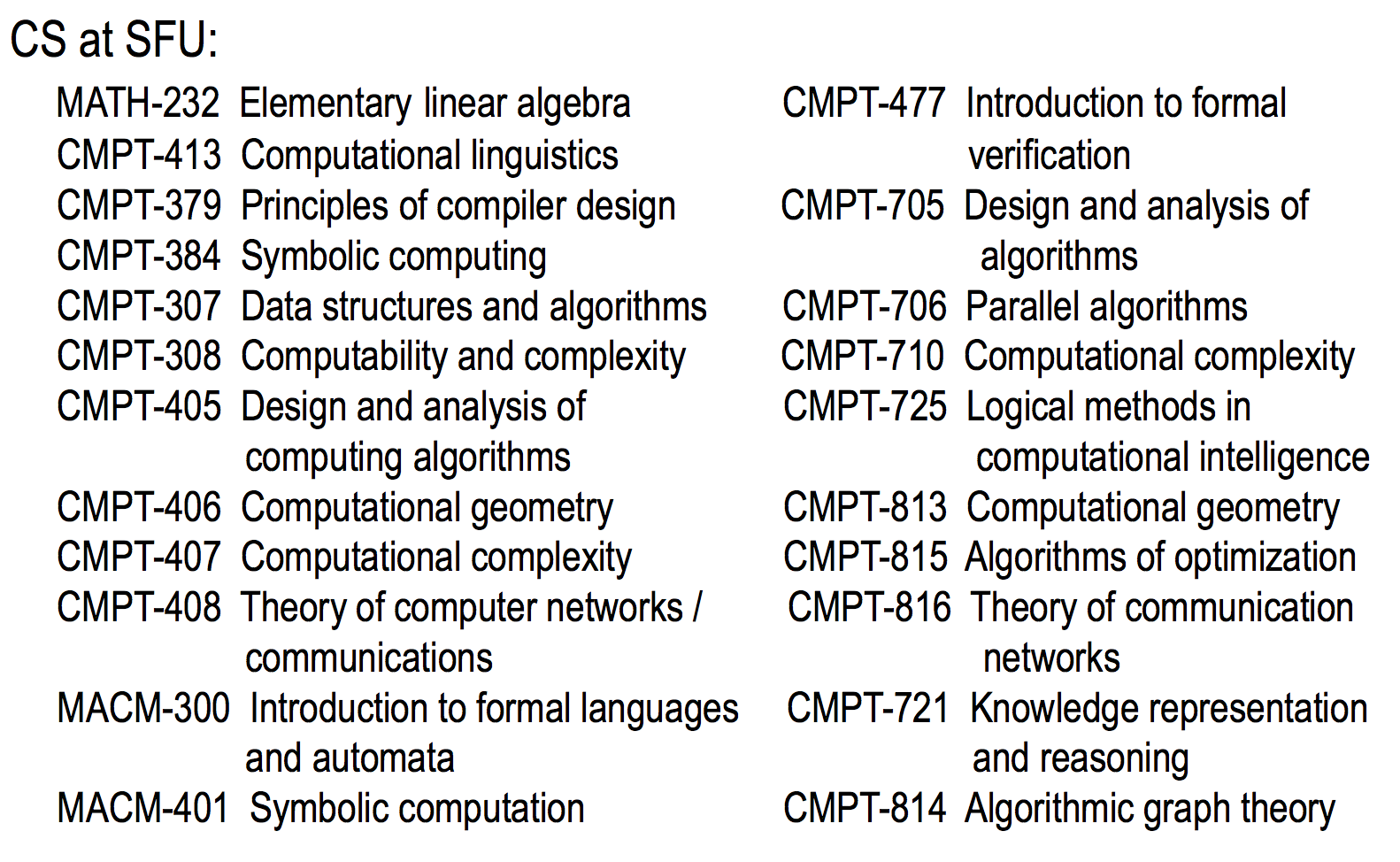